Филиал МАДОУ «Детский сад №…»- «Детский сад №…»
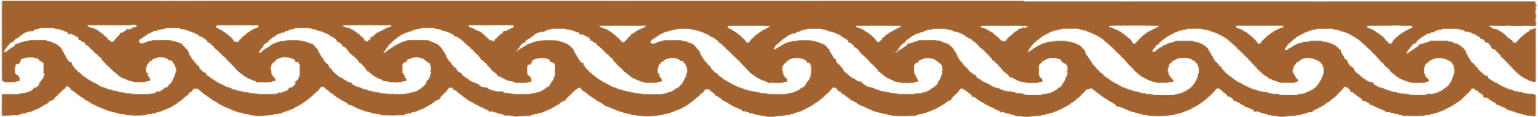 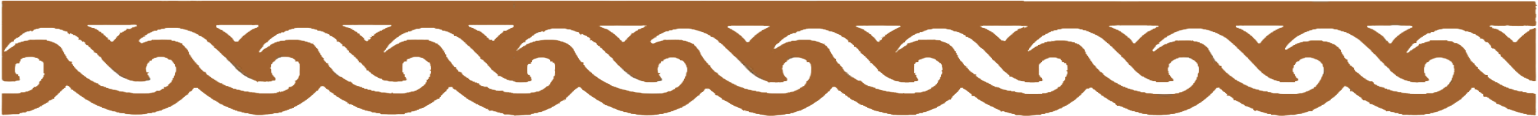 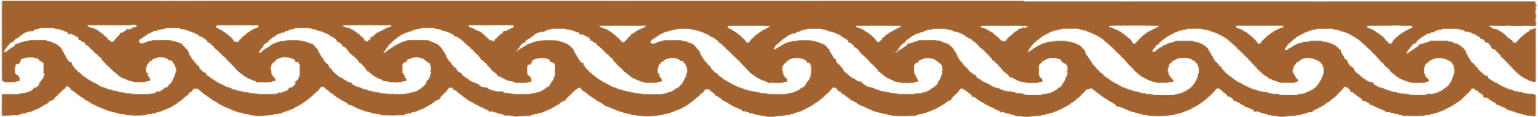 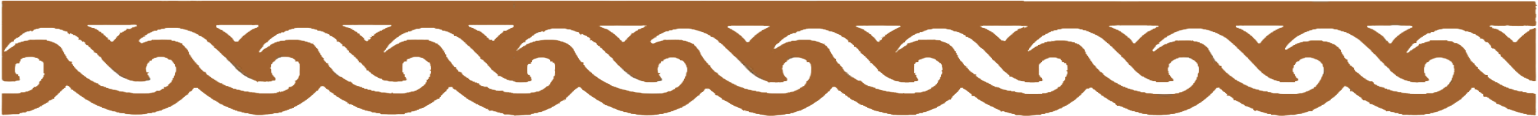 НАЗВАНИЕ МУЛЬТФИЛЬМА
МЕСТО ДЛЯ КАРТИНКИ 
(в соответствии с содержанием работы)
Иванов Артем
Иванов Артем
Иванов Артем
Иванов Артем
Иванова Мария Ивановна
НАЗВАНИЕ ГОРОДА УЧАСТНИКА